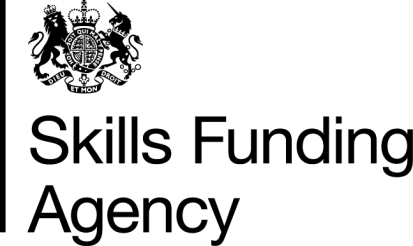 Employer Satisfaction Survey 2015 to 2016
National Results
December 2016
Contents
01 Introduction..................................2
02 Executive summary ....................4
03 Employer profile..........................6
04 Reasons for choice……………..11
05 Course details…………………. 14
06 Overall rating.............................18
07 Detailed analysis.......................23
1
Introduction
01
2
Introduction
This report presents key findings from the Employer Satisfaction Survey 2015 to 2016.  Over 60,000 employers took part in this survey, making it one of the largest survey of its kind. The survey gives employers the opportunity to comment on the training their employees received. 
The employers that took part in the survey had received funding from the Skills Funding Agency to deliver apprenticeship and work-based learning to their employees between August 2015 and February 2016.  During this period, a total of 268,575 employers received training funded by the Skills Funding Agency. The training was delivered by 689 providers including General Further Education (FE) Colleges, independent learning providers, other public-funded organisations, and Special and Specialist Colleges.
The survey took place between March and July 2016; 75% of employers completed the survey online, 16% used paper questionnaires and 8% responded by telephone.
3
Executive summary
02
4
Executive summary
Employers remain overwhelming positive about their provider: 78% were satisfied with the overall quality and 80% would be advocates of the training provider. More employers are satisfied on both these measures compared to the 2014 to 2015 survey. 
The vast majority, 99%, of workplaces that took part in the survey, were using providers to deliver apprenticeship training. More were delivering apprenticeships for adults than young people aged 16-18, with those only delivering training to young people the least positive about it.
Apprenticeships in Business, Administration and Law continue to dominate.  Slightly more employers in this year’s survey were delivering this framework compared to the 2014 to 2015 survey (30% compared to 29%).  
Engineering and Manufacturing Technologies (22%) remains the subject with the second highest apprenticeship employer volume, followed by Health, Public Services and Care (21%).
5
Employer profile
03
6
Employer profile
Employer respondents are broadly representative of the 268,575 employers who received training in terms of workplace size (below) and industry sector (slide 8). The majority, 77%, worked in small workplaces with 1-49 employees; 16% in workplaces with 50-249 employees; and 7% in the largest workplaces (250+ employees). 
Over half of workplaces, 57%, were single site organisations, 27% were branches of an organisation, and a further 14% were head offices.
7
FE Choices Employer Satisfaction Survey 2015 to 2016. Total base size: 60,448.  Base size varies for individual questions due to non-response.  *Based on sample information.  ** Based on survey responses which may be different to the information held on the sample.
Employer profile
The largest group of employer respondents were in the “human health and social work activities” sector, followed by “wholesale and retail trade”.  This pattern was also observed in the 2014 to 2015 survey.
8
Employer profile
Over three-quarters (78%) of employers who took part in the survey reported they had between 1-4 learners.  One in ten had 5-9 learners and a similar proportion had 10+ learners. Overall, workplaces that are part of a larger organisation had more learners. 
Employers in Health, Public Services and Care and Leisure, Travel and Tourism were more likely than average to report having 5 or more learners.
FE Choices Employer Satisfaction Survey 2015 to 2016. Total base size: 60,046. Base size varies for individual questions due to non-response.
9
Employer profile
Almost a quarter of employers, 24%, reported that they had made a financial contribution to the cost of the training.  This is consistent with the level reported in last year’s survey.
Medium (50-249 employees) and large (250+ employees) workplaces were more likely than small workplaces to have contributed to the cost of the training: 31% and 45% respectively, compared with 21% of small workplaces with 1-49 employees.  
Fewer large and small workplaces reported making a financial contribution compared to the previous year’s survey (47% and 22% respectively in the 2014 to 2015 survey).
FE Choices Employer Satisfaction Survey 2015 to 2016. Total base size: 59,256. Base size varies for individual questions due to non-response.
10
Reasons for choosing provider and course
04
11
Reasons for choice
The main reasons given by employers for choosing the provider is because they provide the relevant courses, to a high quality standard, and are local to them (slide 13).  Employers in the agriculture sector were most likely have chosen the provider because they offer the relevant courses, whilst those in public administration and defence; compulsory social security and other service activities were more likely to have chosen the provider for the quality of their training. 
The main reason given by employers for offering the training course is because they were approached by a training provider. A quarter said they routinely take on apprentices and 15% were asked to by their employee.
12
Reasons for choice
Q6 	Why did you choose to use this training provider? 
Q7  What prompted you to start offering this training?
What prompted you to start offering this training?
Why did you choose to use this training provider?
FE Choices Employer Satisfaction Survey 2015 to 2016. Total base size: 53,072 (Q6) and 60,097 (Q7).
13
Course details
05
14
Course details
The vast majority (99%) of employers that took part in the survey delivered apprenticeship training. Four per cent delivered workplace learning. 
Over half of employers, 55%, used an independent training provider and 41% used a General FE College.  A very small minority of employers used other public-funded organisations (2%) and Special and Specialist Colleges (2%).  
Adult apprenticeships were more common than apprenticeships for 16-18 year olds (65% and 52% respectively). Linked to this, Level 2 apprenticeships were more commonly delivered by employers than Level 3. This pattern is similar to the 2014 to 2015 survey. 
Level 2 qualifications were also most commonly offered by employers delivering workplace learning.
15
Course details
Employers were involved in delivering training across a diverse range of Sector Subject Areas (SSAs) – see slide 17. There have been some changes compared to the 2014 to 2015 survey.  
The most common SSA reported by employers delivering apprenticeships was Business, Administration and Law.  This SSA was most commonly reported in last year’s survey too although there has been a slight increase this year: 30% said they had employees undertaking this SSA compared to 29% in the previous year. 
Engineering and Manufacturing Technologies has overtaken Health, Public Services and Care for the second year running as the second most common SSA reported by employers delivering apprenticeships (22% and 21% respectively).
Among the small minority of employers delivering workplace learning, the most common SSA was Health, Public Services and Care (1% of employers were delivering this).
16
Course details
FE Choices Employer Satisfaction Survey 2015 to 2016. Total base size: 61,224.
17
Overall rating
06
18
Overall rating
Employers’ satisfaction with the overall quality of training has increased compared to last year, 78% gave a rating of 8-10 compared with 73% in the previous year.  Furthermore, more employers reported that they would recommend the training to another employer seeking similar training, an increase from 77% to 80% this year.  Overall, 78% of employers expressed satisfaction with their training provider (Q4a,b, Q5).
Employers were less positive about their ability to influence the structure of training (Q4c), with 69% giving a positive rating of 8-10 and 15% giving it a rating of 0-5. This question was included for the first time this year.
Independent training providers consistently received more positive ratings than other providers. Ratings for General FE colleges, other public-funded organisations, and Special and Specialist Colleges were slightly lower (though still very positive). This pattern was also observed in previous years’ surveys.
19
Overall rating
Please rate each of the following... (0=low score, 10=high score)
FE Choices Employer Satisfaction Survey 2015 to 2016. Total base size: 60,448 (see slides 28 to 41 for base size for individual questions)
20
Key aspects
Employers were also positive on key aspects of the training, with the majority (more than seven in ten) giving a rating of 8-10. Ratings across all measures have improved since the 2014 to 2015 survey. 
Employers remained especially positive about the professionalism of the staff delivering the training (82% gave a rating of 8-10), the use of up-to-date industry practices (79%) , and the flexibility of the training (78%). 
Rating for staff professionalism and flexibility of training have both increased by four percentage points since the 2014 to 2015 survey, mainly among users of other public-funded organisations and special colleges.  
Employers continue to be least positive about providers’ clarity of communication and the efficiency of their dealings with them (12% and 11% respectively gave a rating of 0-5 out of 10).
21
Key aspects
Please rate each of the following... (0=low score, 10=high score)
FE Choices Employer Satisfaction Survey 2015 to 2016.  Total base size: 60,448 (see slides 44 to 49 for base size for individual questions)
22
Detailed analysis
07
23
Detailed analysis
Although the majority of employers were positive, there was some variation in views by size of workplace and industry sector (slides 28, 32, 36 and 40). 
As in the 2014 to 2015 survey, workplaces with 1-9 employees and those in Construction and Real Estate, Professional, Scientific and Technical and Administrative and Support Service Activities, were less positive than average across the four overall measures of satisfaction (training provider overall, overall quality of the training/assessment, ability to influence the structure/content of the training and likelihood of recommending the training provider).
In contrast, employers in Accommodation and Food Service Activities and Human Health and Social Work were especially positive across all four overall measures of satisfaction.
24
Detailed analysis
Overall, employers using providers to deliver workplace learning were consistently more positive than those delivering apprenticeships.  In particular, they have more positive ratings on (slides 29, 33, 37 and 41):
 the training provider overall,  quality of the training and assessment, and ability to influence the structure and content of the training. 
They were also more likely to recommend the training to other employers
However, it should be noted that the differences are slight and employers delivering workplace learning account for a small percentage of the overall (4% compared to 99% delivering apprenticeships).
25
Detailed analysis
Focusing specifically on apprenticeships in the four SSAs with the highest employer volumes (slide 17), ratings were generally higher for Retail and Commercial Enterprise and Health, Public Services and Care, compared to Engineering and Manufacturing Technologies and Business, Administration and Law.  This pattern is consistent with the 2014 to 2015 survey. 
Employers delivering apprenticeships to 16-18 year olds only were least positive about the training.  By contrast, those with both young and adult apprentices were significantly more positive, possibly reflecting their greater experience in delivering the programme. 
Among employers delivering apprenticeships, those delivering Level 4 only were more positive across all measures than those delivering Level 2 only or Level 3 only.
Employers delivering multiple qualification levels consistently gave the highest ratings; this applies to both those offering apprenticeships and those offering workplace learning.
26
Detailed analysis
There was some variation in employer views according to the LEP area in which they were based. The overall mean scores were:
Generally highest in Cumbria, Liverpool City Region and the West of England. (Cumbria and the Liverpool City Region also had higher than average mean scores in the 2013 to 2014 and 2014 to 2015 surveys.)
Generally lowest in Buckinghamshire Thames Valley and New Anglia.  
However, the differences highlighted throughout this report are slight and should not detract from the findings that the majority were positive about their experience and willing to act as advocates for their provider.
27
Q4a	How would you rate the training provider overall? 0=extremely dissatisfied,10=extremely satisfied
Industry sector of the workplace
%  score 8-10
Size of workplace (% score 8-10)
FE Choices Employer Satisfaction Survey 2015 to 2016.  Total base size: 59,205.
28
Q4a	How would you rate the training provider overall? 0=extremely dissatisfied,10=extremely satisfied
Sector subject 
(% score 8-10)
Apprenticeship funding stream (% score 8-10)
Apprenticeship
WPL
Qualification level (% score 8-10)
Workplace Learning
Apprenticeships
29
FE Choices Employer Satisfaction Survey 2015 to 2016.  Total base size: 59,205. * denotes small base size for WPL (L4=12)
Satisfaction with the training provider overall – analysis by LEP (1 of 2)
%  score 8-10
LEP Areas
Base
Mean Score
59,205
Overall
Greater Cambridge & Greater Peterborough
1,231
EE
872
EE
Hertfordshire
1,455
EE
New Anglia
Greater Lincolnshire
1,515
EM
Leicester and Leicestershire
EM
1,064
EM
846
Northamptonshire
2,592
EM
Derbyshire and Nottinghamshire
721
EM
South East Midlands
5,556
GL
London
North Eastern
2,911
NE
Tees Valley
1,207
NE
1,078
Cheshire and Warrington
NW
994
NW
Cumbria
Greater Manchester
3,060
NW
Lancashire
2,302
NW
Liverpool City Region
2,244
NW
493
Buckinghamshire Thames Valley
SE
Coast to Capital
1,673
SE
1,284
SE
Enterprise M3
SE
Oxfordshire
6,74
FE Choices Employer Satisfaction Survey 2015 to 2016.  Total valid base size: 59,205.
30
Satisfaction with the training provider overall – analysis by LEP (2 of 2)
LEP Areas
Mean Score
% score 8-10
Base
Overall
59,205
1,323
SE
Solent
South East
SE
3,904
Thames Valley Berkshire
796
SE
Dorset
SW
752
Cornwall and the Isles of Scilly
537
SW
Gloucestershire
SW
620
Heart of the South West
2,426
SW
Swindon and Wiltshire
647
SW
West of England
SW
971
Worcestershire
SW
308
Black Country
WM
1,307
Coventry and Warwickshire
WM
1,125
Greater Birmingham and Solihull
WM
2,167
Stoke-on-Trent and Staffordshire
WM
1,057
The Marches
WM
855
Leeds City Region
YH
3,513
Humber
YH
926
Sheffield City Region
YH
1756
FE Choices Employer Satisfaction Survey 2015 to 2016.  Total valid base size: 59,205
York and North Yorkshire
YH
461
31
Q4b	How satisfied or dissatisfied were you with the overall quality of the training/assessment? 0=extremely dissatisfied, 10=extremely satisfied
Industry sector of the workplace
% score 8-10
Size of workplace (% score 8-10)
32
FE Choices Employer Satisfaction Survey 2015 to 2016.  Total base size: 58,529.
Q4b	How satisfied or dissatisfied were you with the overall quality of the training/assessment? 0=extremely dissatisfied, 10=extremely satisfied
Apprenticeship funding stream (% score 8-10)
Sector subject 
(% score 8-10)
Apprenticeship
WPL
Qualification level (% score 8-10)
Workplace Learning
Apprenticeships
33
FE Choices Employer Satisfaction Survey 2015 to 2016.  Total base size: 58,529. * denotes small base size for WPL (L4=12)
Satisfaction with the quality of the training – analysis by LEP (1 of 2)
LEP Areas
% score 8-10
Mean Score
Base
58,529
Overall
Greater Cambridge & Greater Peterborough
1,231
EE
Hertfordshire
EE
898
1,497
New Anglia
EE
Greater Lincolnshire
1,539
EM
Leicester and Leicestershire
EM
1,094
Northamptonshire
EM
861
Derbyshire and Nottinghamshire
2,653
EM
South East Midlands
757
EM
London
GL
5,687
North Eastern
NE
2,955
Tees Valley
NE
1,232
Cheshire and Warrington
NW
1,102
Cumbria
1,011
NW
Greater Manchester
3,112
NW
Lancashire
2,353
NW
Liverpool City Region
2,280
NW
Buckinghamshire Thames Valley
SE
509
Coast to Capital
SE
1,702
Enterprise M3
SE
1,303
Oxfordshire
SE
687
FE Choices Employer Satisfaction Survey 2015 to 2016.  Total base size: 58,529.
34
Satisfaction with the quality of the training – analysis by LEP (2 of 2)
LEP Areas
Mean Score
% score 8-10
Base
58,529
Overall
SE
1,349
Solent
4,010
South East
SE
Thames Valley Berkshire
SE
812
Cornwall and the Isles of Scilly
SW
551
Dorset
SW
768
Gloucestershire
SW
634
Heart of the South West
SW
2,462
Swindon and Wiltshire
SW
665
West of England
SW
978
Worcestershire
SW
313
Black Country
WM
1,345
1,114
Coventry and Warwickshire
WM
2,213
Greater Birmingham and Solihull
WM
WM
1,084
Stoke-on-Trent and Staffordshire
The Marches
WM
873
Humber
YH
949
Leeds City Region
YH
3,592
Sheffield City Region
YH
1,796
York and North Yorkshire
YH
466
FE Choices Employer Satisfaction Survey 2015 to 2016.  Total base size: 58,529.
35
Q4c	 How satisfied or dissatisfied were you with your ability to influence the structure, content, delivery and duration of the training? 0=extremely dissatisfied, 10=extremely satisfied
Industry sector of the workplace
% score 8-10
Size of workplace (% score 8-10)
FE Choices Employer Satisfaction Survey 2015 to 2016.  Total base size: 53,481.
36
Q4c	 How satisfied or dissatisfied were you with your ability to influence the structure, content, delivery and duration of the training? 0=extremely dissatisfied, 10=extremely satisfied
Sector subject 
(% score 8-10)
Apprenticeship
WPL
Apprenticeship funding stream (% score 8-10)
Qualification level (% score 8-10)
Apprenticeships
Workplace Learning
37
FE Choices Employer Satisfaction Survey 2015 to 2016.  Total base size: 53,481. * denotes small base size for WPL (L4=12)
Satisfaction with ability to influence the training - analysis by LEP (1 of 2)
LEP Areas
Mean Score
% score 8-10
Base
53,481
Overall
Greater Cambridge & Greater Peterborough
1,307
EE
EE
898
Hertfordshire
1,497
EE
New Anglia
Greater Lincolnshire
1,539
EM
1,094
Leicester and Leicestershire
EM
EM
861
Northamptonshire
2,653
EM
Derbyshire and Nottinghamshire
757
South East Midlands
EM
5,687
GL
London
North Eastern
2,955
NE
Tees Valley
1,232
NE
1,102
Cheshire and Warrington
NW
1,011
NW
Cumbria
3,112
Greater Manchester
NW
Lancashire
2,353
NW
Liverpool City Region
2,280
NW
509
Buckinghamshire Thames Valley
SE
Coast to Capital
1,702
SE
1,303
SE
Enterprise M3
Oxfordshire
687
SE
FE Choices Employer Satisfaction Survey 2015 to 2016.  Total base size: 53,481.
38
Satisfaction with ability to influence the training - analysis by LEP (2 of 2)
LEP Areas
Mean Score
% score 8-10
SE
1,349
Solent
Base
South East
SE
4,010
Overall
53,481
Thames Valley Berkshire
SE
812
Cornwall and the Isles of Scilly
SW
551
Dorset
SW
768
Gloucestershire
SW
634
Heart of the South West
SW
2,462
Swindon and Wiltshire
SW
665
West of England
SW
978
Worcestershire
SW
313
Black Country
WM
1,345
Coventry and Warwickshire
WM
1,144
Stoke-on-Trent and Staffordshire
WM
1,084
Greater Birmingham and Solihull
WM
2,213
The Marches
WM
873
Humber
YH
949
Leeds City Region
3,592
YH
Sheffield City Region
YH
1,796
FE Choices Employer Satisfaction Survey 2015 to 2016.  Total base size: 53,481.
York and North Yorkshire
YH
466
39
Q5	How likely would you be to recommend this training provide to another employer seeking similar training, on a scale of 0-10, where 0=highly unlikely, 10=highly likely
Industry sector of the workplace
% score 8-10
Size of workplace (% score 8-10)
40
FE Choices Employer Satisfaction Survey 2015 to 2016.  Total base size: 59,209.
Q5	How likely would you be to recommend this training provide to another employer seeking similar training, on a scale of 0-10, where 0=highly unlikely, 10=highly likely
Sector subject 
(% score 8-10)
Apprenticeship
WPL
Apprenticeship funding stream (% score 8-10)
Qualification level (% score 8-10)
Apprenticeships
Workplace Learning
41
FE Choices Employer Satisfaction Survey 2015 to 2016.  Total base size: 59,209. * denotes small base size for WPL (L4=12)
Likelihood of recommending the training provider - analysis by LEP (1 of 2)
% score 8-10*
LEP Areas
Base
Mean Score
59,209
Overall
Greater Cambridge & Greater Peterborough
1,307
EE
EE
898
Hertfordshire
1,497
EE
New Anglia
Greater Lincolnshire
1,539
EM
1,094
Leicester and Leicestershire
EM
EM
861
Northamptonshire
2,653
EM
Derbyshire and Nottinghamshire
757
South East Midlands
EM
5,687
GL
London
North Eastern
2,955
NE
Tees Valley
1,232
NE
1,102
Cheshire and Warrington
NW
1,011
NW
Cumbria
3,112
Greater Manchester
NW
Lancashire
2,353
NW
Liverpool City Region
2,280
NW
509
Buckinghamshire Thames Valley
SE
Coast to Capital
1,702
SE
1,303
SE
Enterprise M3
Oxfordshire
687
SE
FE Choices Employer Satisfaction Survey 2015 to 2016.  Total valid base size: 59,209.
42
Likelihood of recommending the training provider - analysis by LEP (2 of 2)
Mean Score
% score 8-10*
LEP Areas
SE
1,349
Solent
Base
South East
SE
4,010
Overall
60,748
Thames Valley Berkshire
SE
812
Cornwall and the Isles of Scilly
SW
551
Dorset
SW
768
Gloucestershire
SW
634
Heart of the South West
SW
2,462
Swindon and Wiltshire
SW
665
West of England
SW
978
Worcestershire
SW
313
1,345
WM
Black Country
Coventry and Warwickshire
WM
1,144
Stoke-on-Trent and Staffordshire
WM
1,084
Greater Birmingham and Solihull
WM
2,213
The Marches
WM
873
Humber
YH
949
3,592
YH
Leeds City Region
YH
1,796
Sheffield City Region
466
YH
York and North Yorkshire
FE Choices Employer Satisfaction Survey 2015 to 2016.  Total valid base size: 59,209.
43
Q3a	Understanding your organisation’s training needs 
	(0=very poor, 10=excellent)
Sector subject 
(% score 8-10)
Qualification level (% score 8-10)
Apprenticeship
WPL
Workplace Learning (WPL)
Apprenticeships
44
FE Choices Employer Satisfaction Survey 2015 to 2016.  Total base size: 58,648. * denotes small base size for WPL (L4=12)
Q3b	Offering training and/or assessment in a flexible way to meet your needs
	(0=very poor, 10=excellent)
Sector subject 
(% score 8-10)
Qualification level (% score 8-10)
Apprenticeship
WPL
Workplace Learning
Apprenticeships
45
FE Choices Employer Satisfaction Survey 2015 to 2016.  Total base size: 58,201. * denotes small base size for WPL (L4=12)
Q3c	Communicating clearly with you throughout the process 
	(0=very poor, 10=excellent)
Sector subject 
(% score 8-10)
Qualification level (% score 8-10)
Apprenticeship
WPL
Workplace Learning
Apprenticeships
46
FE Choices Employer Satisfaction Survey 2015 to 2016.  Total base size: 59,292. * denotes small base size for WPL (L4=12)
Q3d	Their overall efficiency in their dealings with you (0=very poor, 10=excellent)
Sector subject 
(% score 8-10)
Qualification level (% score 8-10)
Apprenticeship
WPL
Workplace Learning
Apprenticeships
47
FE Choices Employer Satisfaction Survey 2015 to 2016.  Total base size: 59,238. * denotes small base size for WPL (L4=12)
Q3e	The professionalism of the staff delivering training and/or assessment
	(0=very poor, 10=excellent)
Sector subject 
(% score 8-10)
Qualification level (% score 8-10)
Apprenticeship
WPL
Workplace Learning
Apprenticeships
48
FE Choices Employer Satisfaction Survey 2015 to 2016.  Total base size: 59,292. * denotes small base size for WPL (L4=12)
Q3f	Delivering training that reflects up-to-date practices in your industry/sector (0=very poor, 10=excellent)
Sector subject 
(% score 8-10)
Qualification level (% score 8-10)
Apprenticeship
WPL
Workplace Learning
Apprenticeships
49
FE Choices Employer Satisfaction Survey 2015 to 2016.  Total base size: 57,508. * denotes small base size for WPL (L4=12)